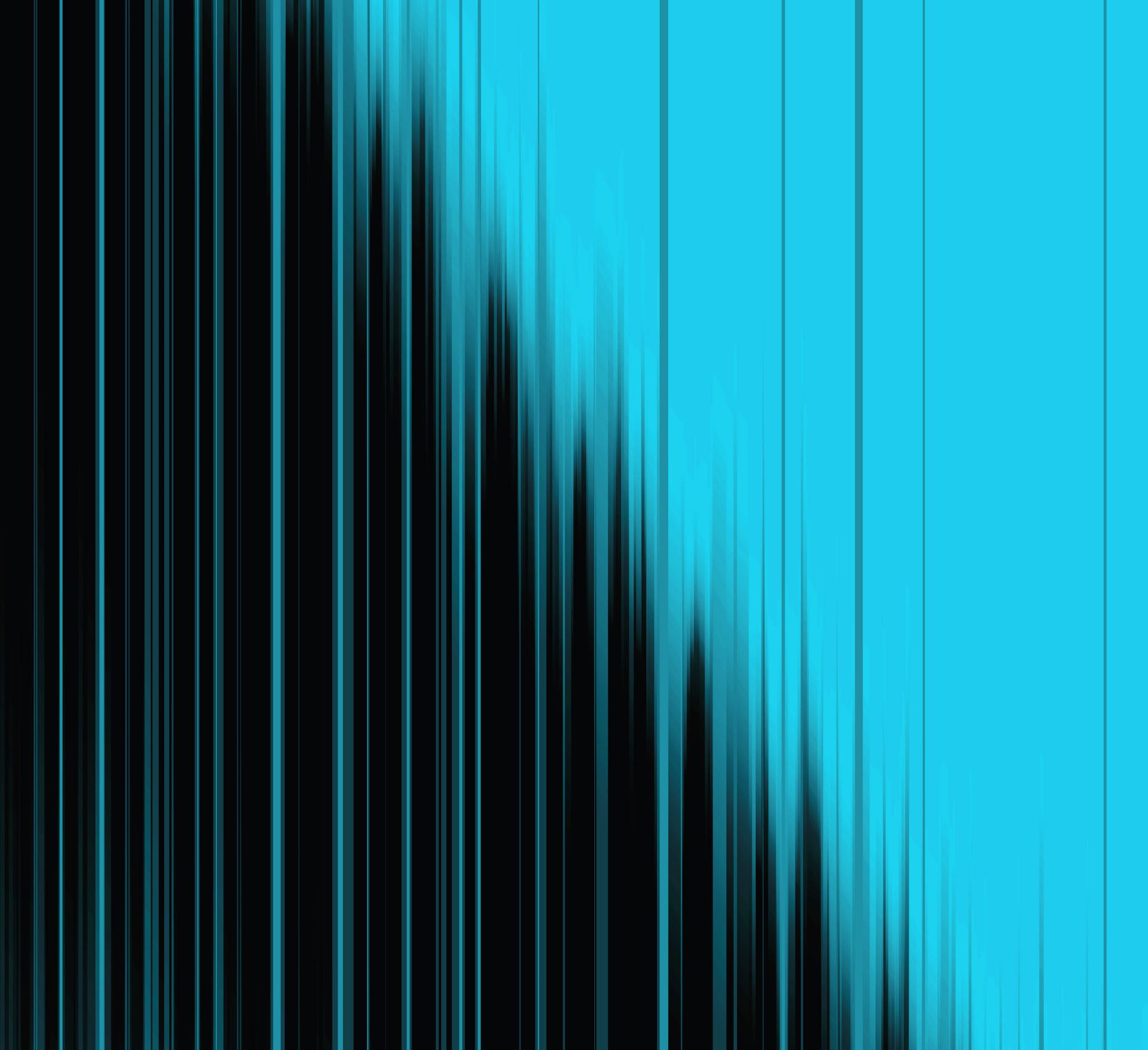 Job Corps’ Strategy to Prevent Unwarranted Disciplinary Action Due to Residual THC Concentrationsfor All Staff
Workforce  Innovation  Opportunity Act (WIOA)
WIOA Sec. 145 (a)(2)(A) Secretary shall prescribe procedures for informing enrollees that drug tests will be administered to the enrollees and the results received within 45 days after the enrollees enroll in the Job Corps
WIOA Sec. 152 (b)(2) ZERO TOLERANCE POLICY AND DRUG TESTING.— 
(A) GUIDELINES.—The Secretary shall adopt guidelines establishing a zero tolerance policy for an act of violence, for use, sale, or possession of a controlled substance, for abuse of alcohol, or for other illegal or disruptive activity.
(B) DRUG TESTING.—The Secretary shall require drug testing of all enrollees for controlled substances in accordance with procedures prescribed by the Secretary under section 145(a).
[Speaker Notes: The 45-day time restriction is derived from these two statutory provisions.  Section 152 which is the zero-tolerance segment on drug testing for new enrollees refers back to Section 145 which requires results within 45 days. However, the statute does not dictate how we determine new versus residual use and allows the Job Corps program to develop policies to make that determination.]
Job Corps’ Drug Testing Policy
3
[Speaker Notes: Job Corps continues to support the prevention of youth substance use, including the use of alcohol, tobacco and drugs, since this is essential to young people’s healthy growth and development.  Job Corps serves a diverse population of youth and, as a result, must build effective intervention and prevention strategies.  Job Corps is unique from most Workforce Innovation and Opportunity Act (WIOA) mandated programs because it is the only nationwide residential vocational training program that provides not only career technical training but also intensive personal career counseling and wrap-around support services for underserved youth.

Students with a history of drug use are not automatically disqualified or determined ineligible to enroll in Job Corps.  As described in the current PRH Chapter 2.3, R5(e)(1), “new and readmitted students must be tested within 48 hours of arrival on center.”  In accordance with Job Corps’ policy, students that test positive upon arrival must receive Trainee Employment Assistance Program (TEAP) intervention services. See 29 U.S.C. §§ 3194 and 3195(b) for more information; drug testing is required for new enrollees but not a part of the eligibility criteria for enrollment into Job Corps. 

Job Corps’ TEAP intervention services are designed to support students in overcoming substance use issues. Services are provided by a credentialed substance abuse provider, known as a TEAP Specialist.

At the completion of the intervention services, students are given a follow up drug test. This test occurs between the student’s 37-40th day on center. Per WIOA, the center must have the results of the follow-up drug test prior to the student’s 45th day on center.]
Programmatic Measures to Prevent Drug Use at Job Corps Centers
Campus access screening process for students, staff, and visitors.
Daily dorm reviews as part of independent living skills development.
Youth 2 Youth, a student-led campaign aimed at combating violence and drug use and supporting mental health on all Job Corps campuses.
Students who are reasonably suspected of using drugs at any point after arrival to center must be tested.
[Speaker Notes: Read slide

Definition of Reasonable suspicion: Reasonable suspicion is context specific, supported by specific and articulable facts, and may include (1) direct observation of drug use or behavioral signs or symptoms suggestive of drug use, or (2) specific reliable information that a student recently used drugs.]
Percentage of Positive Tests for THC Only at 45-Day Follow-Up
[Speaker Notes: PY2014: 2,090
PY2015: 2,060
PY2016: 1,914
PY2017: 1,755
PY2018: 1,916
PY2019: 1,413
PY2020: N/A
PY2021: 885

We are experiencing a significant increase in second (follow-up) positive for cannabis. This related to the increased sophistication of manufacturing and the trends towards various levels of legalization across the county.]
The “Why” for this Change
Disruption of the last three years has left young people behind, including learning loss, reduction in work experiences, and disconnection from services and community, with over 4.6 million youth ages 16-24 disconnected from school and work.
Job Corps’ mandate focuses on low-income opportunity youth from underserved communities in need of education and training so they can gain employment. 
The change aims to meet young people where they are—screening them in rather than out of the Job Corps program.
[Speaker Notes: Read slide]
New Policy
A student must show a minimum of a 50% decrease in THC levels (ng/mL) between the entry toxicology and follow-up test (prior to their 45th day in Job Corps) in order for the follow-up positive to be determined to be due to residual concentrations of THC and not to new cannabis use.
[Speaker Notes: Read slide]
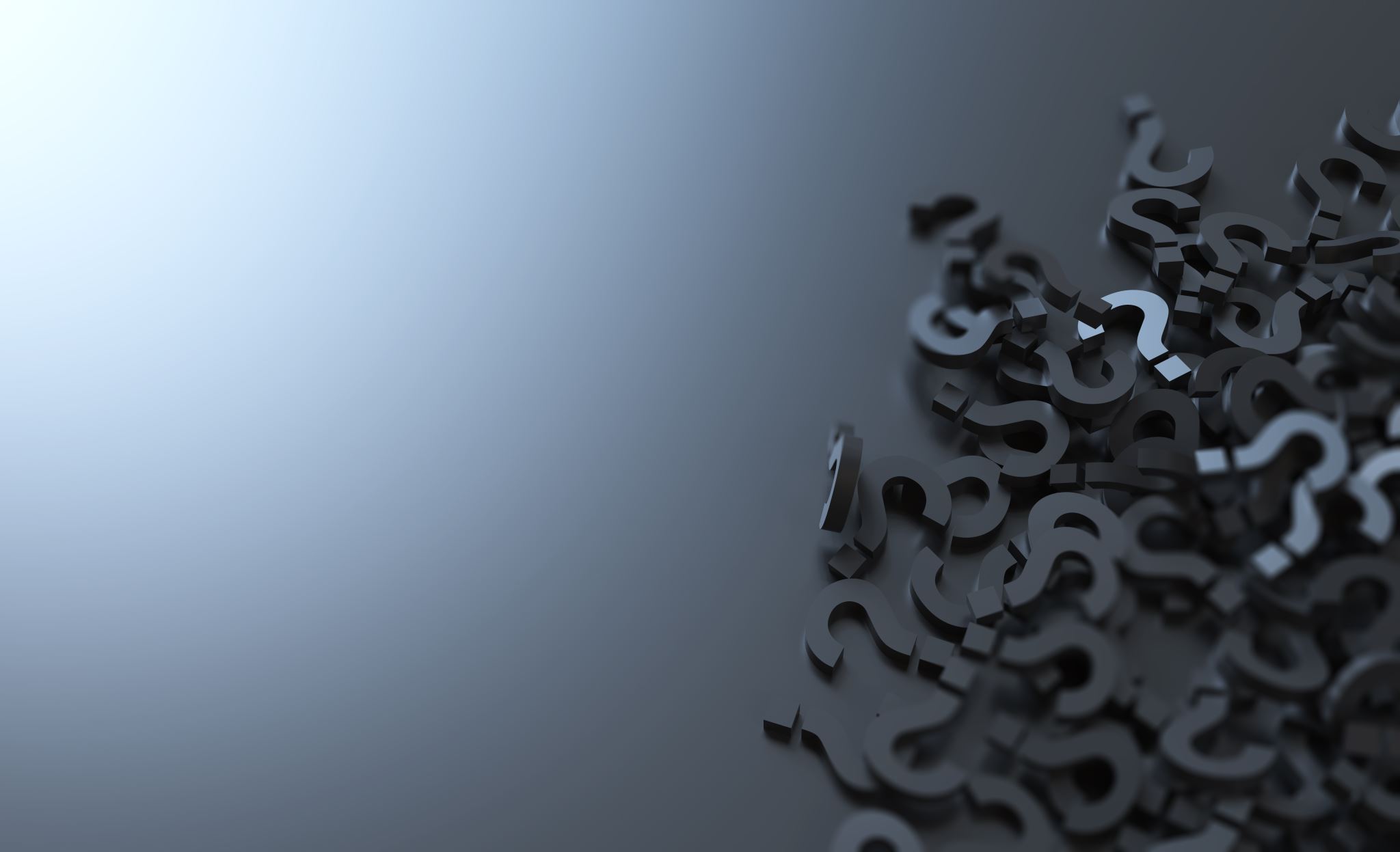 What has Not Changed
Job Corps remains a Drug Free program and use of mood-altering substances (including cannabis) is not allowed after entrance to the program. 
All other aspects of the ZT policy remain the same. 
The suspicion screen process remains the same. Nanogram levels are not added to these results.
There are implications for driver’s education and certain trades that are still being finalized (so we won’t be talking about this today).
[Speaker Notes: Read Slide]
[Speaker Notes: Let's go over what happen if your follow-up test is positive for cannabis. There are two pathways on this infographic and I am going to explain each side starting on the right side. 
Option 1 (right side of infographic):
If you abstained from cannabis use, then the THC in your system will be significantly reduced or eliminated. It can take a long time for THC to clear from your body even if you are not using cannabis. This may cause your follow-up drug test to still be positive. In this case, you will stay in the program and be required to meet with the TEAP specialist for relapse prevention sessions.  

Cannabis has what is called a half-life, which is how long the THC remains in your body. If you are not using cannabis, then after 37-40 days there will be at least a 50% decrease in the amount of THC in your body. This is considered a negative test since you have not used since you got to Job Corps. You signed a pledge when you arrived to remain drug-free and you followed through with this agreement and you followed through with the agreement. Contratulations! 

Now let's look at the second option on the left side of the infographic: 

We hope that all of you remain drug free after entering Job Corps, but if you decide to use cannabis then obviously the THC in your body will increase, stay the same, or will not decrease very much. Job Corps uses sophisticated drug testing that will show that you used. If this happens, then the THC in your body will reflect the drug use. If your follow-up test does not show the 50% or greater decrease required, then you will be separated from Job Corps and removed from the campus immediately under the zero tolerance (ZT) policy.  You can appeal this decision to the regional office or you may reapply to Job Corps after a year. But if you decide to reapply, your entry drug test MUST BE negative or you will be separated and not have another chance for training at Job Corps.]
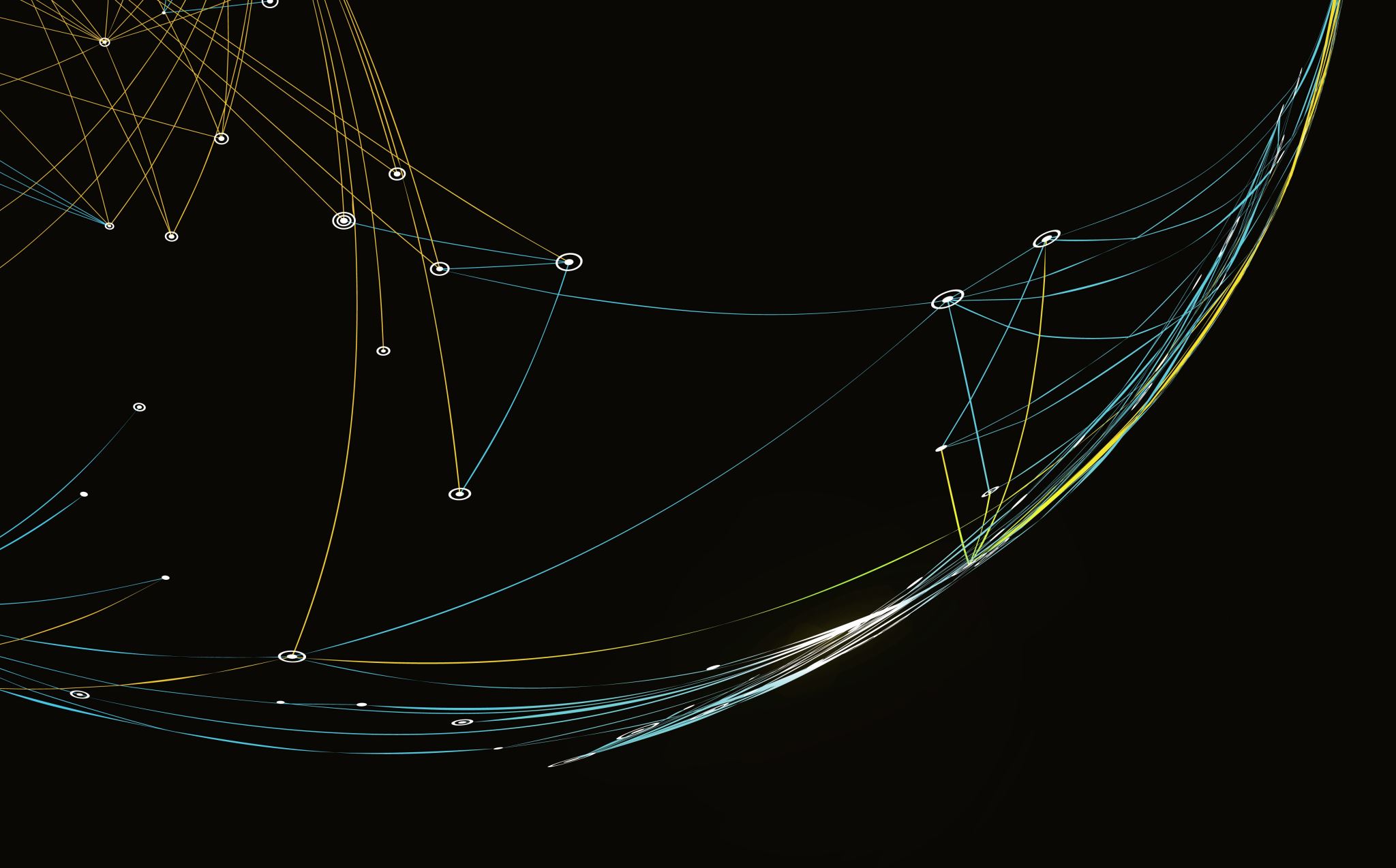 The Science
Half-life, Metabolism, & THC
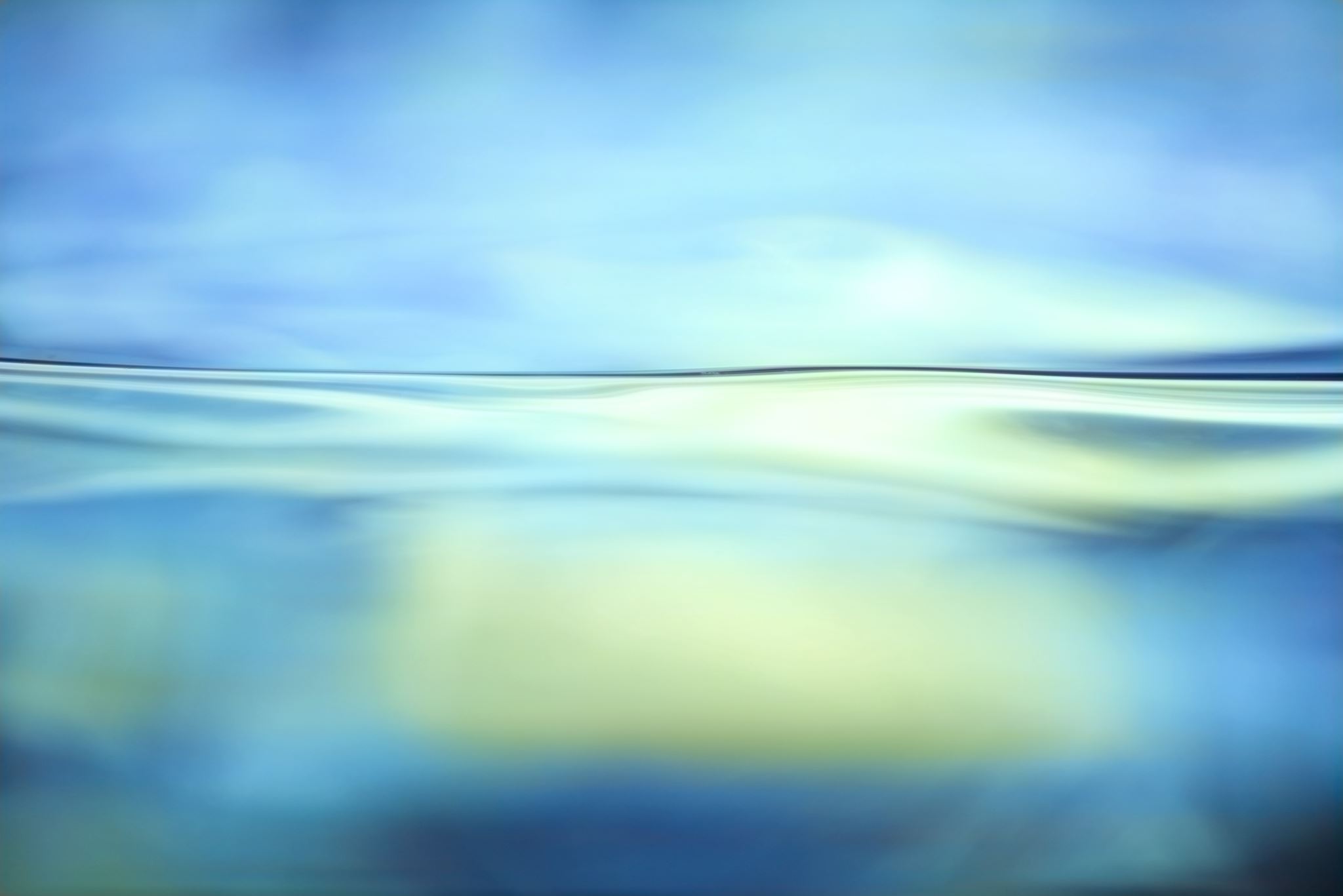 Based on THC Half-Life
Chayasirisobhon, S. (2020). Mechanisms of Action and Pharmacokinetics of Cannabis. The Permanente Journal, 25, 1-3.
[Speaker Notes: NEW]
Supporting Students
Student 1 Example: 550 ng/mL on Entry
[Speaker Notes: NEW]
Student 2 Example: 800 ng/mL on Entry
[Speaker Notes: NEW]
Student 3 Example: 2000 ng/mL on EntryReported as >800ng/mL
[Speaker Notes: NEW]
Student 4 Example: “The Frequent User”4000 ng/mL on Entry, Reported at >800ng/mL
[Speaker Notes: NEW – more likely MSWR for additional support – move to the next slide that explains the frequent user]
Frequent users: Students with THC reported at >800 ng/mL
Process Nuts and Bolts
Process Nuts and Bolts
[Speaker Notes: Insert data for low number of TEAP MSWRs

Medical Separation With Reinstatement is mutually agreed to. Only if student is unwilling may center consider health care needs assessment which goes through multiple levels of review 

I think we want to call out that a “frequent user” is an individual that will be going through withdrawals upon arrival. They will be referred the center’s credentialed TEAP specialist. That’s something we’ve upheld with GAO recently--the need for specialist with an Active, unrestricted substance abuse license or certification that meets minimum state licensing or certification requirements to practice in the state where the center is located. This means they are capable of diagnosing individuals with substance use disorder and can make the referral to external inpatient services.]
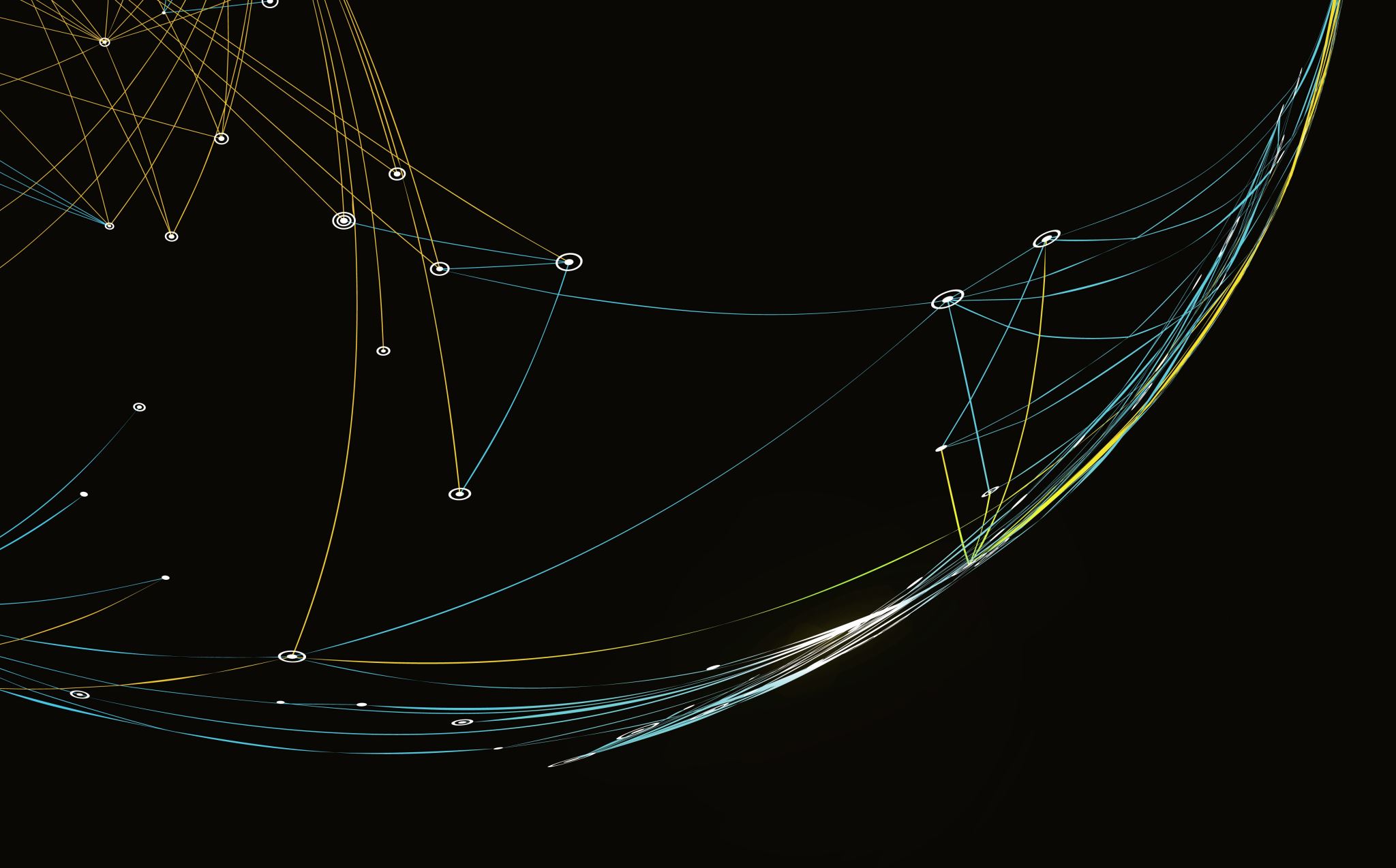 Process Nuts and Bolts
Follow-Up Drug Test for Marijuana
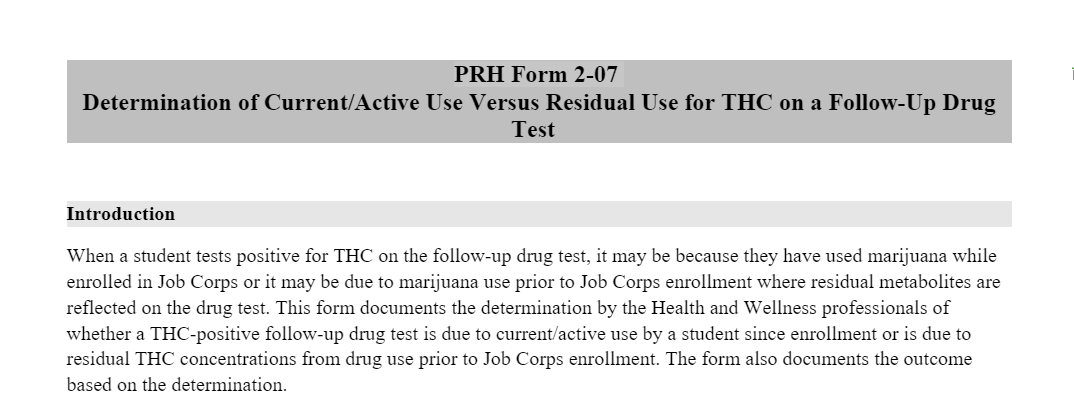 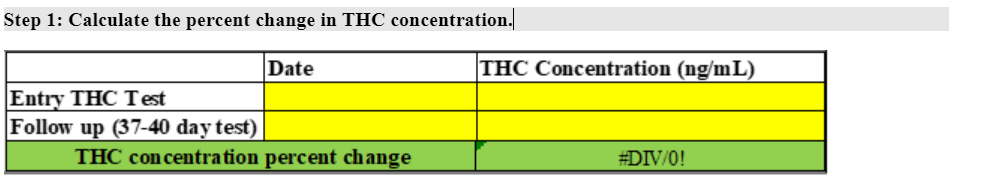 If….
Then…
Sign and Date the Form
This form must have two signatures. CMHC or Center Clinician may sign as a designee.
Next Steps
If…
Then…
Specific PRH Language Regarding ZT Policy Change from PRH 2.3, R5
(c) When a student’s entry and follow-up drug tests are both positive for THC, a determination must be made as to whether the positive follow-up test is due to current/active drug use or due to residual THC metabolites from use prior to Job Corps enrollment.  The following actions must be taken: 
The TEAP Specialist (or other licensed/credentialed individual in the absence of a TEAP Specialist) completes and signs the “Determination of Current/Active Use versus Residual Use for THC on a Follow-Up Drug Test (PRH Form 2-07)” form.
The Health and Wellness Director (or designee) reviews and cosigns Form 2-07.
Based on the determination:
The student’s THC concentration (ng/mL) decreased by 50% or more between the entry toxicology and follow-up test (prior to their 45th day in Job Corps). A positive THC result is most likely due to residual concentrations of THC resulting from drug use prior to entering Job Corps. There is no disciplinary consequence. The student should continue to receive TEAP services, including mandatory relapse prevention, per PRH 2.3 R5 (e3) above.
The student’s THC concentration (ng/mL) decreased by less than 50%, increased, or remained the same between the entry toxicology and follow-up test (prior to their 45th day in Job Corps). A positive THC result is most likely due to current/active drug use since arrival at Job Corps. Referral to the Fact-Finding Board per PRH 2.3 R5, g3(d) and PRH Exhibit 2-1.
File Form 2-07 in the Student Health Record.
Next Steps
Updated PRH Exhibit 2-1
Updated Infraction category to “Level I infraction - Use of drugs as evidenced by a positive follow-up drug test.”  
Definition category added NOTE: 
For cases involving a positive marijuana [THC] test result between the 37th and 40th day, a determination must be made as to whether the positive follow-up test is due to current/active drug use or due to residual THC metabolites from use prior to Job Corps enrollment.  Follow the policy outlined in PRH 2.3 R5.
PRH Language Regarding Fact Finding Board
(d) For students who test positive on the follow-up drug test for any drug other than marijuana (THC) or who are determined to have current/active marijuana (THC) use during the relevant enrollment period, the center must follow PRH 2.5, R3, Investigation and Disposition of Incidents.  
A copy of Form 2-07 must be submitted to the Fact-Finding Board.  
Evidence must be provided to the Fact-Finding Board in a manner that protects student’s privacy in accordance with 45 CFR 160, 162, and 164, 42 CFR Part 2, and PRH Appendix 202 Transmission, Storage, and Confidentiality of Medical, Health, and Disability-Related Information.
Student Appeal Process Following Disciplinary Separation
If a student receives a disciplinary separation, they receive instructions on how to appeal the decision. 
The student must file an appeal with Job Corps Regional Office within 30 calendar days of separation. 
A Regional Appeals Board (RAB) reviews the facts to verify whether procedural requirements were met and the student’s drug test represented an offense (i.e., new drug use) for which disciplinary separation was warranted. 
The RAB sends a letter to the student on the outcome of their appeal and, if denied, offers them the opportunity to readmit to the program in one year. 
Job Corps' Regional Directors may waive the one-year waiting period.
Impact of Policy Changes
Highlights of Other TEAP-Related PRH Changes
Additional Topic for Substance Use Education
b. Substance use prevention and education, to include:
1. Minimum of a one-hour presentation on substance use prevention for all new students during the Career Preparation Period.  This presentation must explain (1) TEAP prevention, education, and intervention services, (2) Job Corps’ drug and alcohol testing requirements and procedures, (3) the consequences of testing positive for drug or alcohol use while in Job Corps, and (4) data on national trends regarding substance use. 

Takeaway: Add information about national trends (such as SAMHSA Annual Drug Use Survey)
Enhanced Assessment to Improve Early Identification of At-Risk Students
c. Assessment for identification of students at risk for substance use problems to include:
Review of the Social Intake Form (SIF) (see Chapter 3, Section 3.4, R7 and R8 ) or intake assessment for each student within one week of the student’s arrival on center.
Administering a formalized assessment (e.g., the current version of SASSI, MAST, DAST) if the student is at an increased risk for substance use based on the responses on the SIF or review of other medical records. 

Takeaway: Score the CRAFFT (from the SIF) then meet individually with at-risk students for further assessment and ensure this is documented.
More Specifics for Intervention Services
d. Intervention period (occurs between student’s first day on center and the 37th to 40th day) to include:  
1. Mandatory intervention services must be provided for any student who:  
  1.) tests positive on the initial urine drug test, or  
  2.) is assessed to be at-risk for substance use problems or has a high probability of substance use disorder based on the formalized assessment described in (c) above. 
2. A mandatory minimum of seven sessions of intervention services, including two individual sessions, must be provided.  All sessions must be interactive, evidence-based, and include motivational interviewing.  
3. Minimum of 15 hours of recreation activity.
4. Regular student case management meetings between the TEAP Specialist, CMHC, counselors, and other appropriate staff with a need-to-know based on individual student needs.  Clinically relevant information exchanged, and follow-up plan(s) must be documented in the student health record.
5. Referral to off-center substance use professionals/agencies for ongoing treatment, and/or specialized services, as needed.
Intervention Topics Specified
Expanded Relapse Prevention Services
e. Relapse Prevention services to include:
Group(s), support services, and activities available to all students at any time during enrollment. 
Utilization of support services (e.g., AA/NA local meetings, online self-help meetings) available to all students at any time during enrollment.
An additional minimum of five mandatory sessions provided by the TEAP Specialist for those students who tested positive for marijuana [THC] on the follow-up drug test, but who were retained on center because the Job Corps Center determined that the follow-up positive test was due to residual use (see Rule 5, g3(c)).
Reasonable Suspicion Defined in Text of PRH
Drug testing procedures:
​​(a) Students in the following categories must be tested for drug use:
(1) New and readmitted students must be tested within 48 hours of arrival on center.
(2) Students who tested positive on entrance must be retested between the 37th and 40th day after arrival on center (with exceptions noted below).
(3) Students who are reasonably suspected of using drugs at any point after arrival on center must be tested; this testing must take place as soon as possible after staff suspects use.  (NOTE: Reasonable suspicion is context specific, supported by specific and articulable facts, and may include (1) direct observation of drug use or behavioral signs or symptoms suggestive of drug use, or (2) specific reliable information that a student recently used drugs.​)
Clarification when Valid Prescription Use
(f) The Center physician must determine whether a positive confirmed drug test is due to valid prescription use (e.g., the student has a prescribed medication for an amphetamine for ADHD or an opioid for an oral health procedure. 
Under Federal law, no valid prescription can be provided for drugs that are classified as Schedule I of the Controlled Substances Act even if they are obtained by prescription under state law. 
If so, the center physician will document the positive drug test as “due to legitimate medical use.” 
In this instance, the student is not referred to intervention services, and the follow-up retesting (if applicable) would not occur.  The justification for the decision must be documented in the student health record.
Clarification to MSWR Process and Requirements
Students may be given a MSWR for a diagnosed substance use condition, allowing the student to return to Job Corps to complete their training within 180 days. 
A MSWR for substance use conditions must only be given if there is a documented assessment of the student’s diagnosed substance use condition by the TEAP Specialist or qualified health professional.  The diagnosis code and the assessment measure must be documented in the student health record.  
Students must be provided written referral services.  For additional requirements, see PRH 6.2 R5, Medical Separations.
A MSWR cannot be granted in lieu of ZT separation when a positive follow-up test is reported.  A MSWR may be granted during the intervention period but must be granted prior to conducting the follow-up test.  
If a student is placed on a MSWR during the intervention period, the intervention period is suspended, and the day count resumes the day the student returns to the center.
To return to Job Corps, proof of required treatment completion from a qualified provider must be received.